Encuentra los datos que faltan en los dos problemas y resuelve
En un partido de baloncesto Mario ha anotado _____ triples y ______ canastas. ¿Cuántos puntos ha anotado en el partido?
En un vivero pagaron _______ € por _______ cajas con _______ plantas cada una. Después vendieron cada planta a _______ €. ¿Cuánto ganaron en la venta de cada planta?
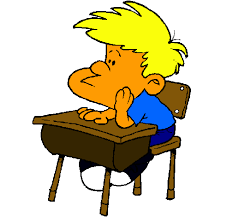 6 x 2 = 12
8 x 3 = 24
3 – 2 = 1
900 : 450 = 2
18 x 25 = 450